Материально-техническое сопровождение детей с ОВЗ
ГБОУ СОШ № 2 «ОЦ» с. Борское
Условия доступности
В ГБОУ СОШ № 2 «ОЦ» с. Борское в соответствии с требованиями, установленными законодательными и иными нормативными правовыми актами, обеспечивается создание детям с ОВЗ и детям-инвалидам следующих условий доступности:
 возможность самостоятельного передвижения по ГБОУ СОШ № 2 «ОЦ» с. Борское в целях доступа к месту предоставления услуги;
проведение инструктажа сотрудников, осуществляющих первичный контакт с получателями образовательной услуги, по вопросам ознакомления инвалидов с размещением и планировкой помещений, последовательностью действий и маршрутом передвижения при получении услуги;
содействие инвалиду при входе в здание и выходе из него, информирование его о доступных маршрутах общественного транспорта;
надлежащее размещение носителей информации о порядке предоставления образовательной услуги, ее оформлении в доступной для инвалидов форме с учетом  ограничений их жизнедеятельности.
В рамках программы "Доступная среда" для беспрепятственного доступа в здание учреждения лиц с ограниченными возможностями и других маломобильных групп населения установлены:
Пандус




кнопка для оказания помощи
 лицам с ограниченными 
возможностями здоровья
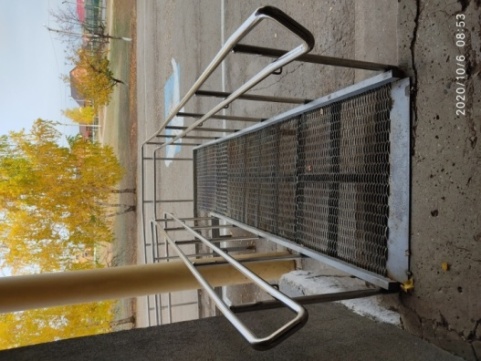 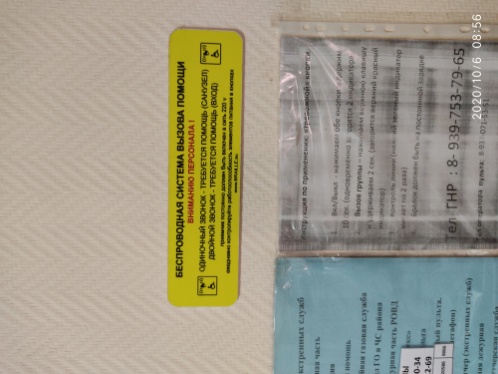 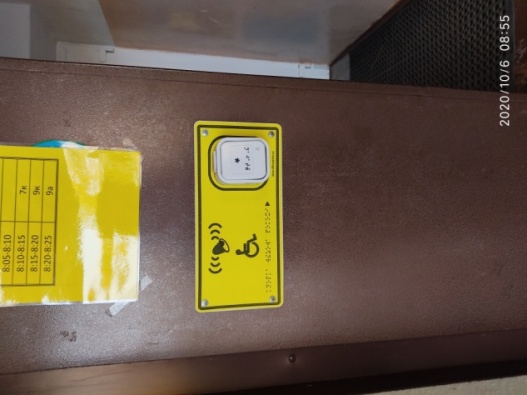 В рамках программы "Доступная среда" для беспрепятственного доступа в здание учреждения лиц с ограниченными возможностями и других маломобильных групп населения установлены:
Для организации обучения детей с ограниченными возможностями здоровья по зрению на стеклянные двери входов на этажи нанесены контрастные предупредительные знаки для слабовидящих «желтый круг»
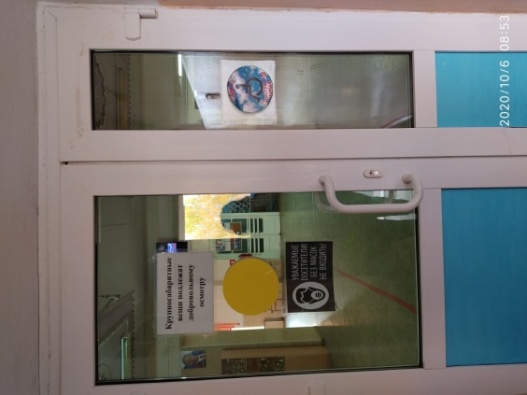 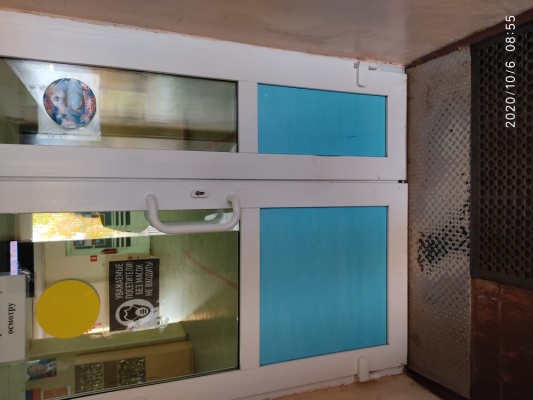 В рамках программы "Доступная среда" для беспрепятственного доступа в здание учреждения лиц с ограниченными возможностями и других маломобильных групп населения установлены:
мостики-порожки для маломобильных обучающихся
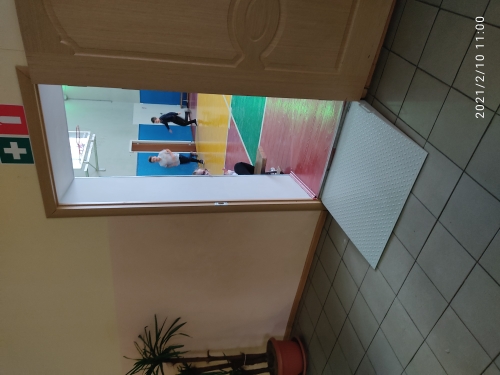 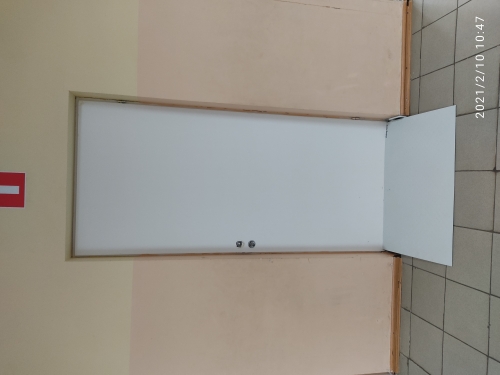 В рамках программы "Доступная среда" для беспрепятственного доступа в здание учреждения лиц с ограниченными возможностями и других маломобильных групп населения установлены:
На этажах здания нанесены предупредительные знаки для слабовидящих «желтая полоса».
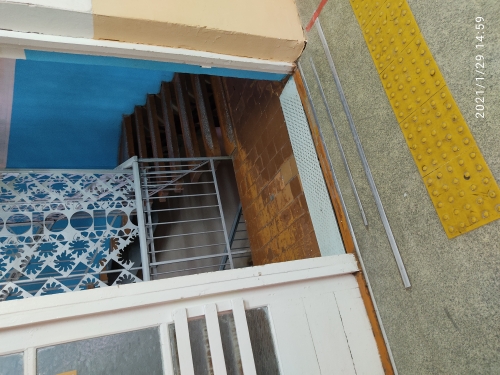 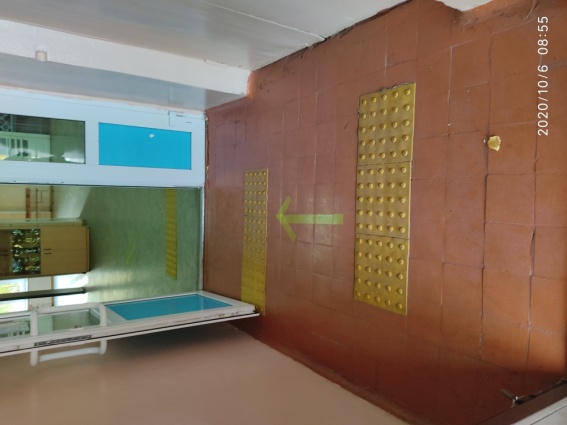 В рамках программы "Доступная среда" для беспрепятственного доступа в здание учреждения лиц с ограниченными возможностями и других маломобильных групп населения установлены:
Указатели для маломобильных обучающихся.
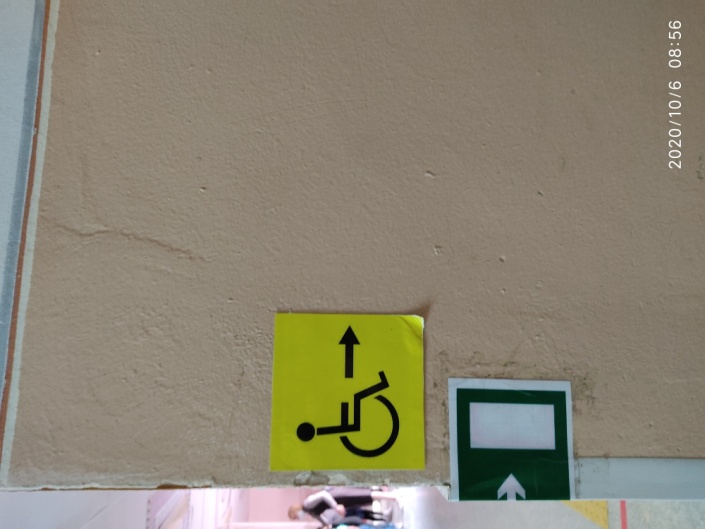 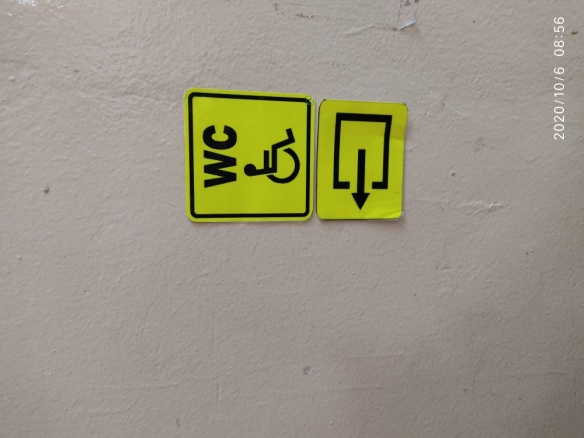 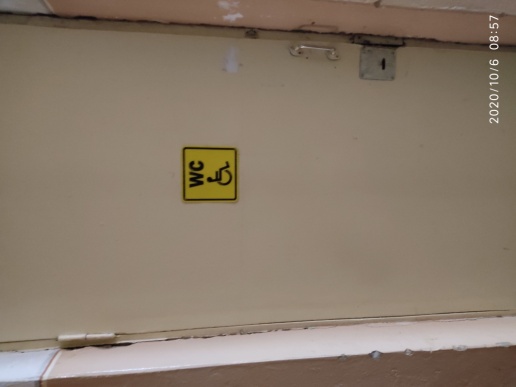 В рамках программы "Доступная среда" для беспрепятственного доступа в здание учреждения лиц с ограниченными возможностями и других маломобильных групп населения установлены:
Оборудование столовой специальными умывальниками.
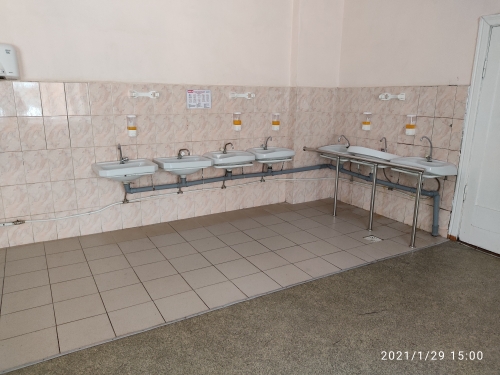 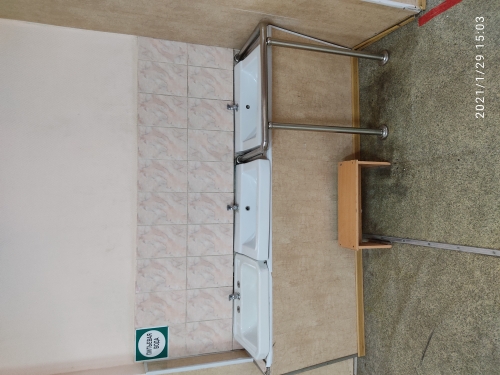 В рамках программы "Доступная среда" для беспрепятственного доступа в здание учреждения лиц с ограниченными возможностями и других маломобильных групп населения установлены:
Оборудование туалетной комнаты.
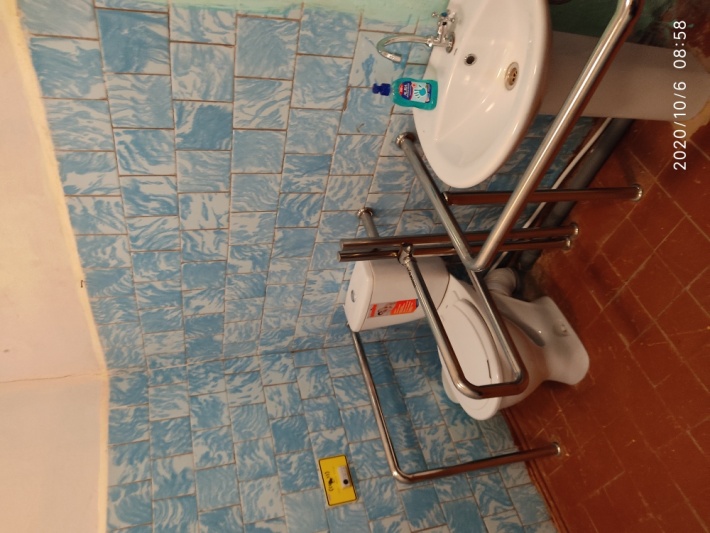 Оборудование сенсорной комнаты
Ультразвуковой увлажнитель-ионизатор воздуха AICSPS -840;
Музыкальный центр SONI;
Кресло-пуф  «Нега»;
Фиброоптическая система «Фонтан света»;
СД-диски для релаксации.
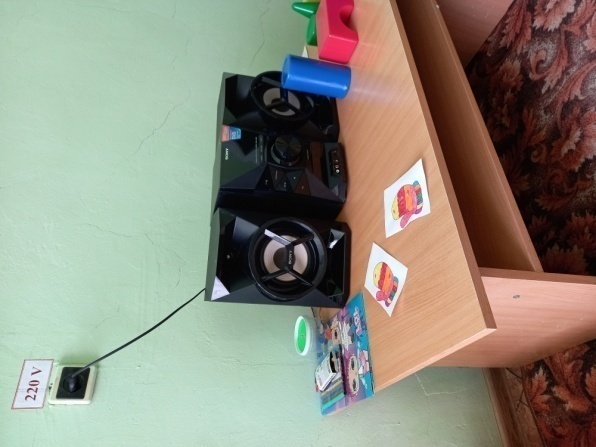 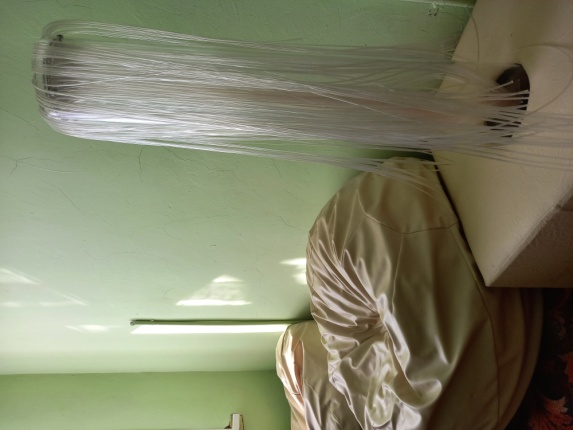 Изменение, улучшение и обогащение предметно-развивающей среды, является одним из эффективных условий реализации образовательного процесса ребенка с ОВЗ.
Различные варианты материалов по одной теме (живые объекты, объемные предметы, плоскостные предметы, иллюстрации). Схемы и алгоритмы действий. Модели последовательности рассказывания, описания.
Предметы для развития перцептивных действий. Предметы для развития сенсорной сферы. Реальные предметы для рассматривания и обследования различной формы, цвета, величины. Подборки простого иллюстративного материала по ознакомлению с природой, окружающим, действиями людей.
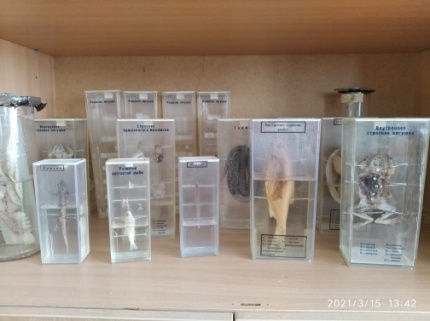 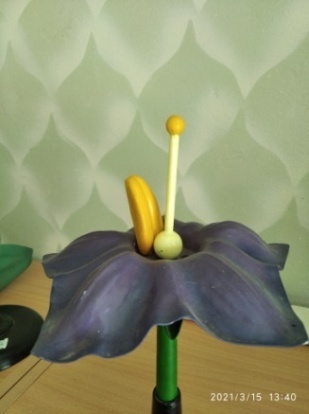 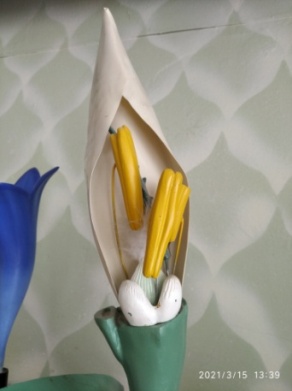 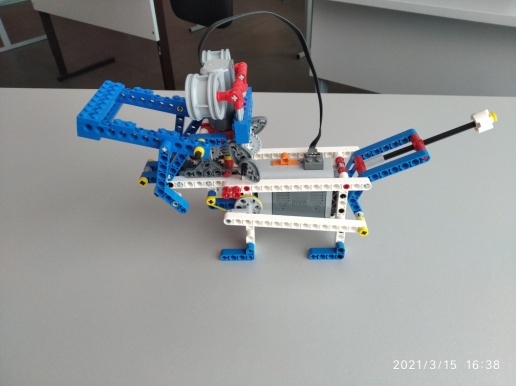 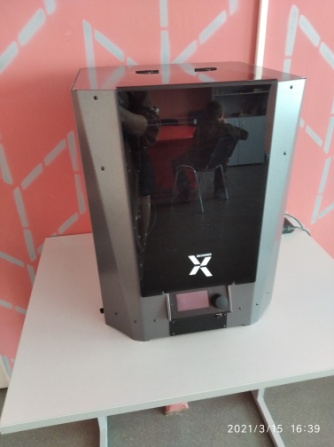 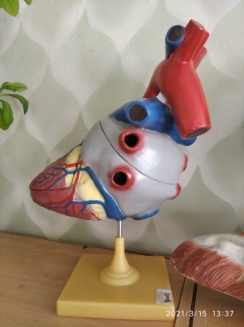 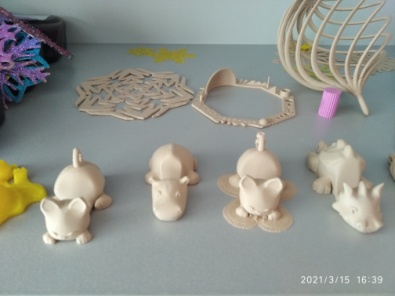 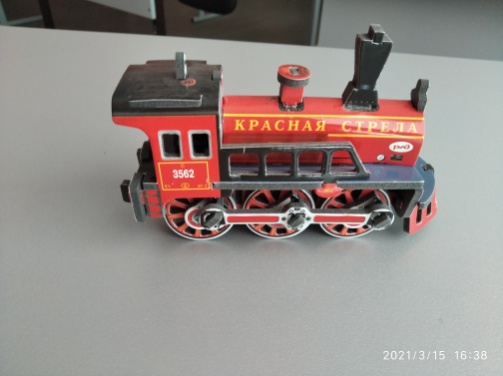 Изменение, улучшение и обогащение предметно-развивающей среды, является одним из эффективных условий реализации образовательного процесса ребенка с ОВЗ.
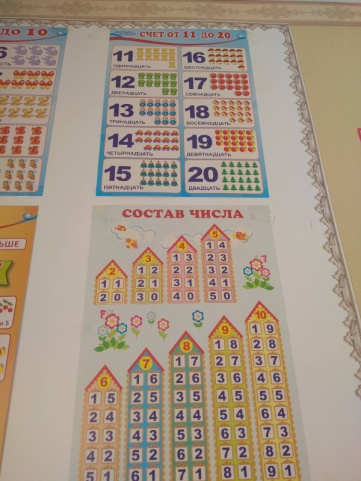 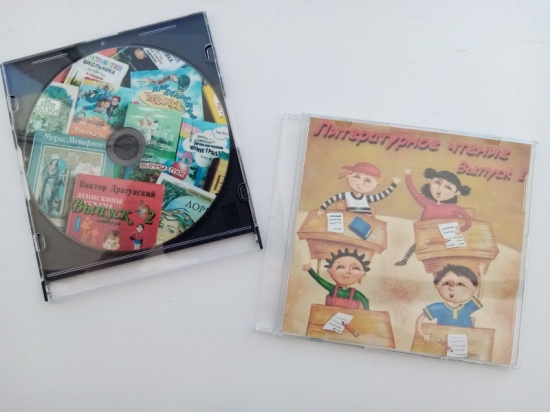 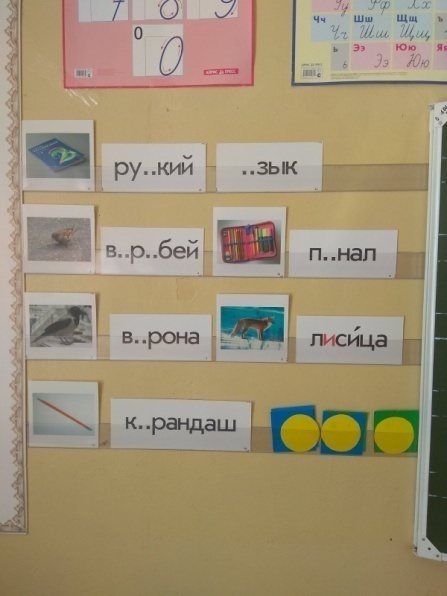 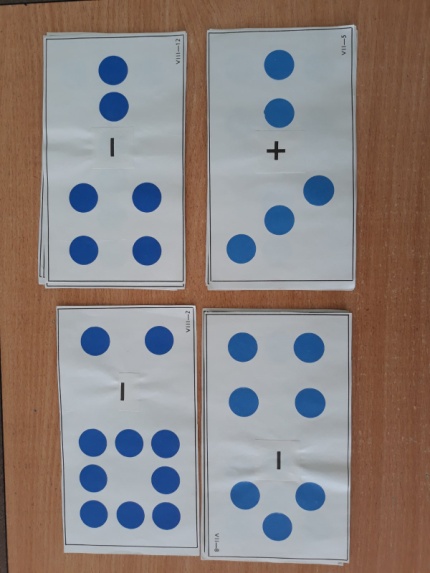 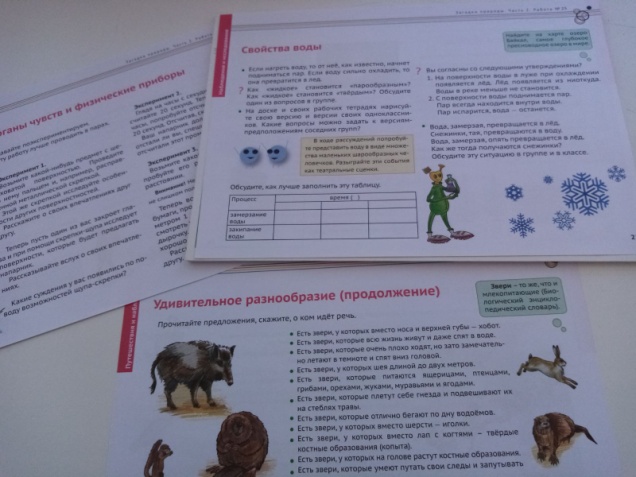